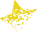 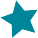 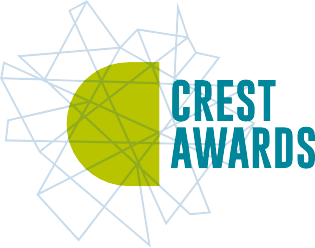 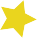 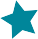 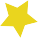 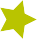 Organiser’s card:
Animal Adventure
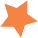 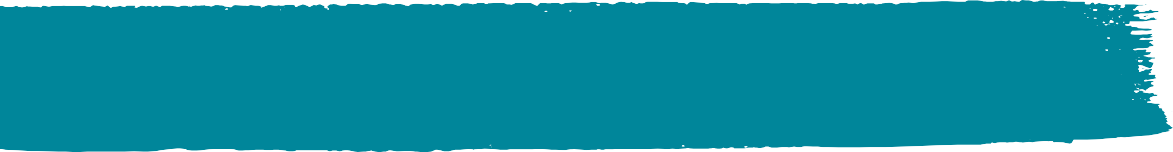 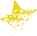 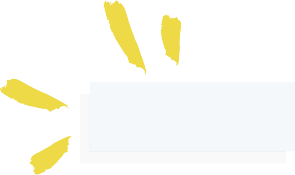 About the activity
Kit list
This activity is designed to get children thinking about minibeasts and habitats. You could run the activity with small groups, or with a whole class.
Suitable minibeast collection kit, e.g. pooter, collection jar, collection scissors (special devices for catching minibeasts)
Cosmic and Seren are bored. Cosmic wants to go on an animal adventure. Uncle Astro said that they will find minibeasts if they look carefully. Cosmic looks high and low but he can’t
find any little animals. Seren thinks that they should ask Uncle Astro for help.
Appropriate magnifiers,
e.g. magnifying glasses
Through this activity you will support children to:
Go on a minibeast hunt.
Identification book or app (optional)
Outdoor environment, preferably with rocks, logs, large stones, pieces of old carpet (you could place some on the ground a few weeks earlier)
Find out about the minibeasts they see and their habitats.
Share their findings with the rest of their group.
What to do
1.	Introduce the activity using the story on the accompanying slides or activity card. Ask the children where they think they will find minibeasts.
Key words
2.	Explain that they will be going on a minibeast hunt.
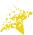 Encourage children to share their ideas about how they
will hunt for minibeasts. Prompt questions:
Where will we look for minibeasts?
Will we collect them?
How will we make sure we don’t harm them?
Give out the equipment to the children.
Habitat
Damp
Moist
Minibeast
Skeleton
Invertebrate
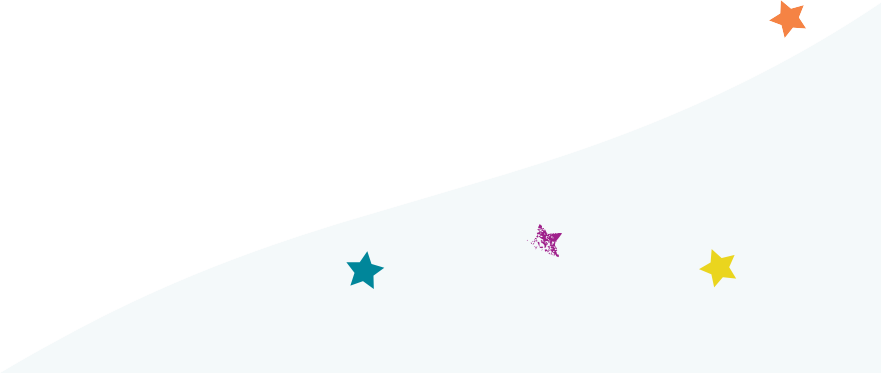 5.	Support children to conduct their investigation and make their own records of their results. They could take photographs or make drawings. Support them to identify
what they find – if you have a tablet or mobile phone, you could use Google Lens or a similar app to help with this.
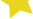 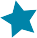 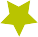 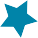 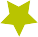 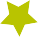 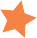 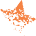 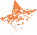 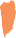 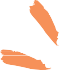 6.	Ask the children to share their findings with the rest of the group.
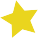 Watch out!
7.	Return any collected minibeasts to their habitat.
Children should be 	supervised at all times 	during this activity – levels 	of supervision will vary 	depending on the location 	and the age of the children.
Things to think about
Teach children to handle all animals with care. It is best to observe minibeasts in their natural environment. However, they can be taken inside for short periods, as long as they are treated with respect and returned to where they were found.
All children should be made 	aware of the boundaries of 	the minibeast hunting area.
Children should be reminded 	not to put their fingers in 	their mouth, nose or eyes 	and to wash their hands 	afterwards.
Take it further
Many children believe the word ‘animal’ refers only to large furry animals and not humans, birds, fish, insects, etc. This hunt focuses on minibeasts but could also include spotting other animals such as birds.
Make sure that any stones 	are not too heavy and are 	lifted carefully.
Common outdoor allergens 	include plants, animals, 	pollen and stings. Check 	school records beforehand 	to see whether any of the 	children have severe allergies 	to these.
The scientific name for minibeasts is invertebrates, this means an animal without a backbone. Some invertebrates have no skeleton, like worms. Others, like insects and spiders, have a skeleton on the outside (exoskeleton).
You can generally find plenty of minibeasts living in moist, damp, dark environments which help to keep them safe and stop them ‘drying out’.
Do not bring wild birds or 	mammals into school as they 	may carry diseases.
The children could design and make minibeast homes or bug hotels as a follow-up activity. They might like to make up a song or poem about the minibeasts, or create models of them.
Follow your organisation’s 	guidelines for outdoor work.
You can find more guidance 	on minibeast collection on 	the CLEAPSS website, in 	Guide P144
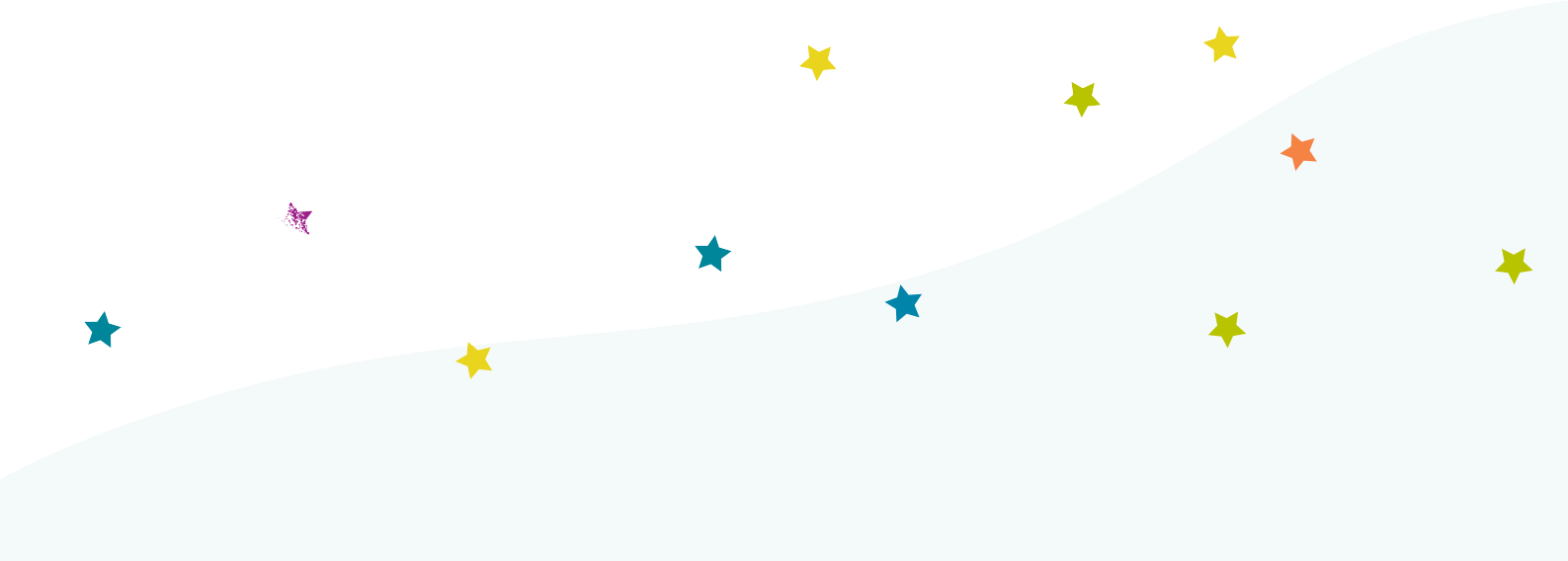 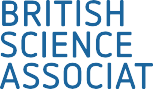 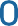 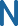 British Science Association Registered Charity No. 212479 and SC039236
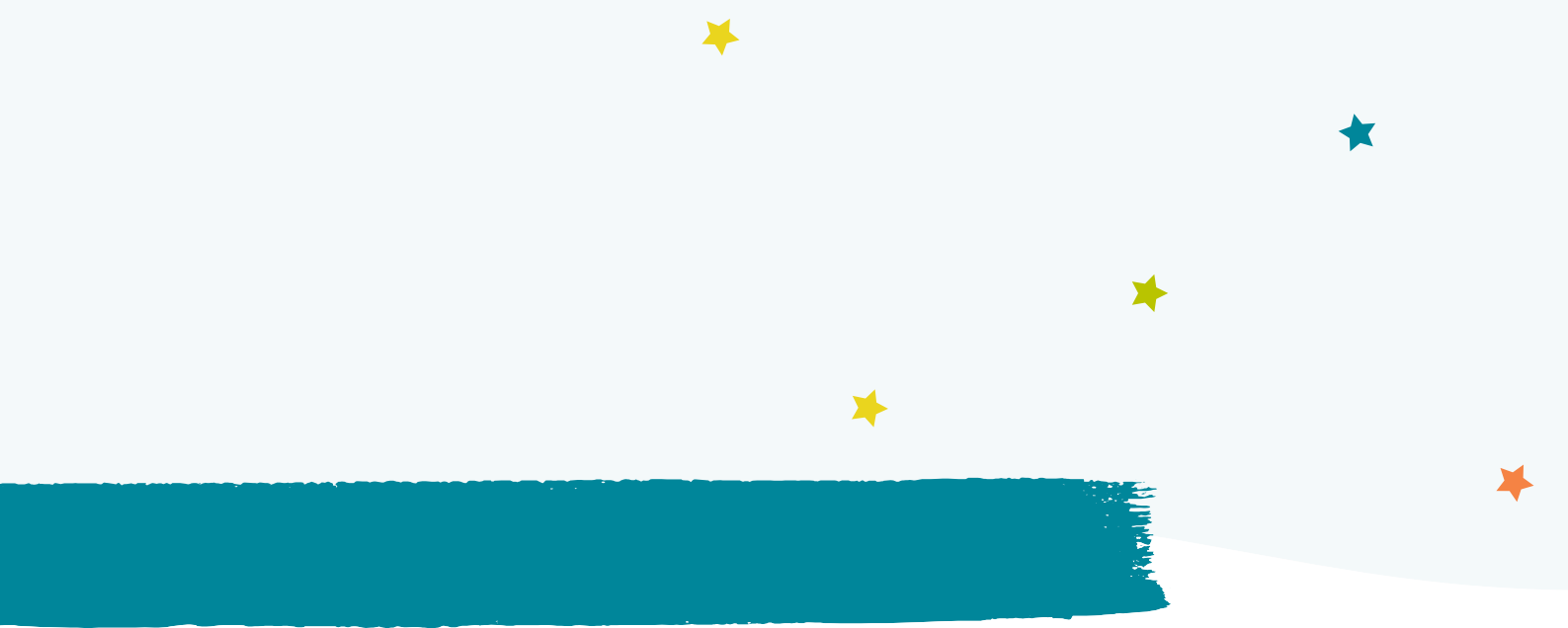 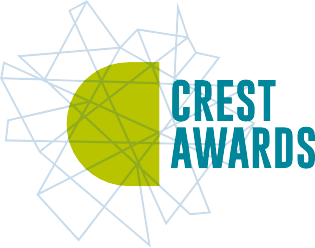 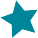 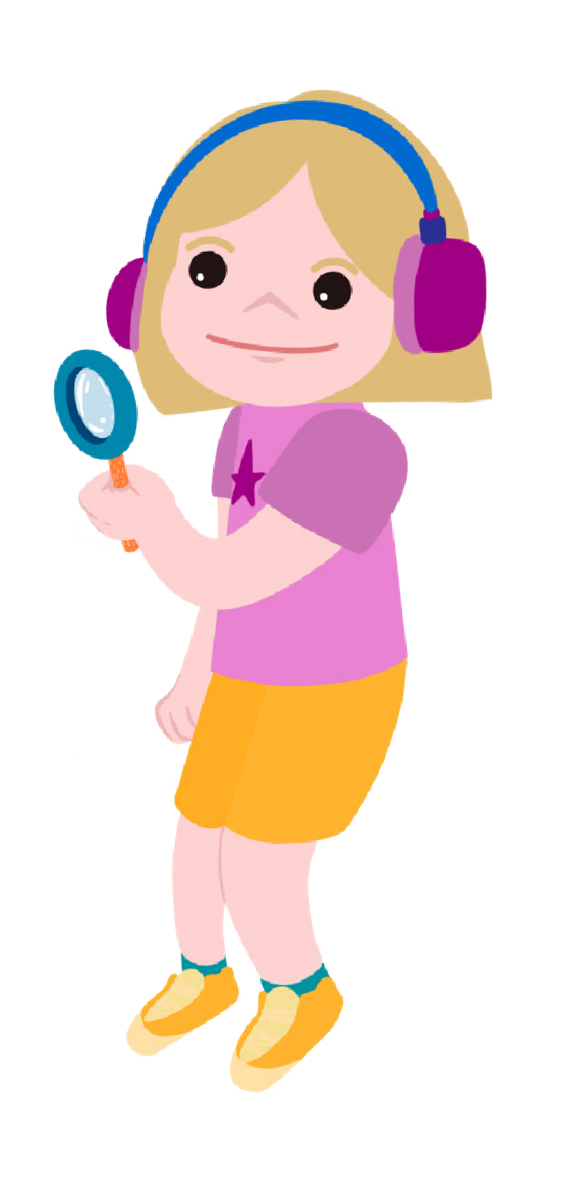 Activity card:
Animal Adventure
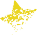 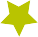 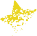 Cosmic and Seren are sitting on the climbing frame in Cosmic’s garden. They are trying to think of something to do.

“Let’s go on an animal safari!” shouts Cosmic, jumping down.

“Ok,” Seren replies, “Do you mean with toy animals?”

“No, not a pretend safari,” says Cosmic, “I mean a real animal adventure.”

Seren looks puzzled. She follows Cosmic round the garden. He looks high, he looks low but doesn’t seem to be able to find what he is looking for.

“Uncle Astro said that there are little animals, called minibeasts, all around us,” says Cosmic. “But I can’t see any.”

“Wow! You mean tiny lions and tigers and things?” asks Seren. “Come on, let’s see if Uncle Astro can help us.”

Where do you think Uncle Astro will tell them to look?


Your challenge
Go on an animal adventure and see how
many minibeasts you can find.
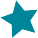 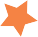 Seren
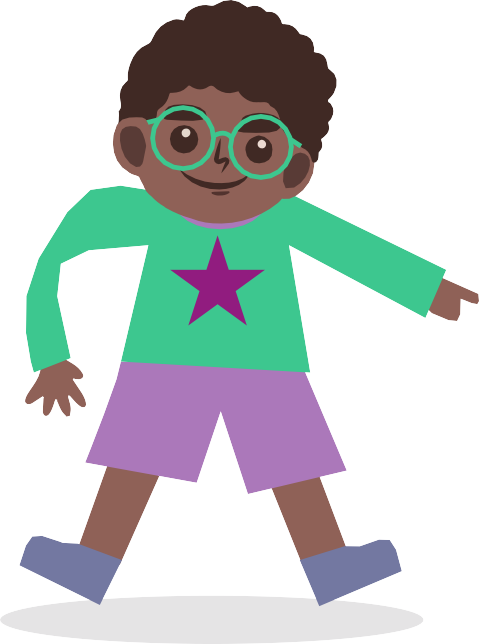 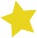 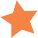 Cosmic
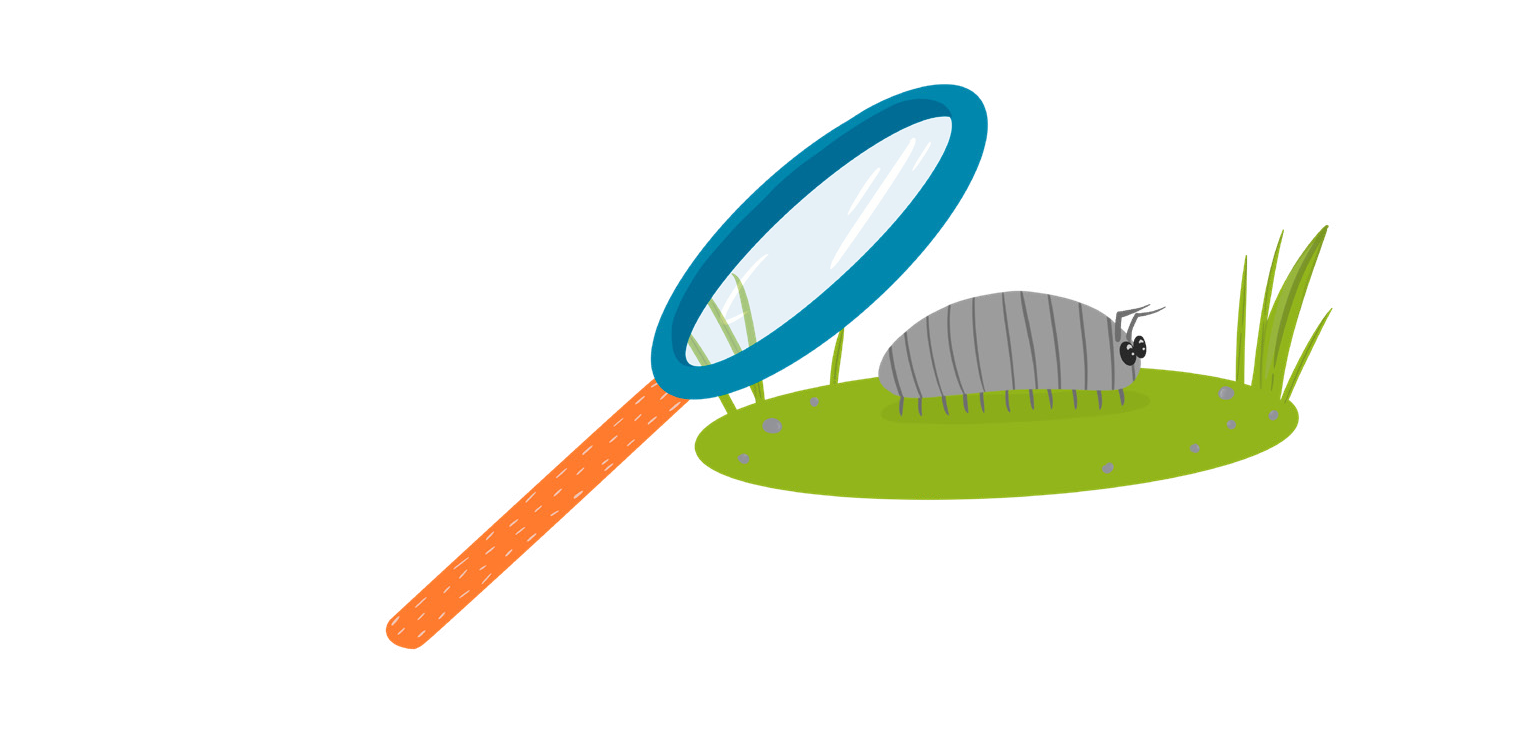 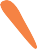 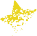 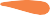 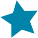 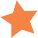 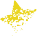 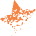 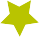 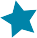 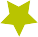 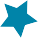 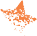 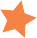 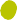 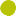 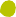 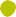 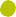 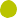 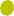 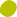 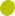 Cosmic thinks that they might live under logs and stones. Seren thinks we might need to look in trees and on the top of walls.
What do you think?
Discuss
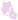 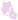 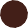 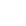 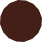 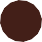 Getting started
Find a place with a large stone or log. Look carefully all around it to see how many minibeasts you can spot.
Now lift the log or rock very carefully (ask an adult for help) - how many minibeasts can you see? You might collect some of them to look at indoors (check with an adult first).
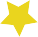 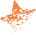 Test your ideas
Can you find out the names of the minibeasts? Can you find out more about some of them?
Where is the best place for them to live?
Where do you find the most minibeasts?
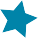 Share your ideas
Extra things to do
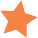 Can you think of other places to look for minibeasts?
You could take a photo, draw a picture, make up a song or poem, or make a model of the minibeasts you find. Share them with your group.
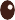 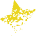 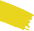 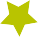 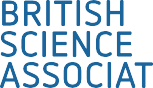 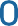 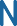 British Science Association Registered Charity No. 212479 and SC039236